HIPERPOTASEMIA
Potasio sérico mayor a 6 meq/l
TIPOS Moderada    5.5 - 6 mmol / L Grave     6 -7 mmol / L Muy grave     > a 7 mmol/ L
ETIOLOGIA
Incremento del ingreso
 Hiperpotasemia falsa
 Disminución de la excreción renal
Redistribución intracelular al extracelular
INCREMENTO DEL INGRESO
EXOGENAS
Administración IV. De potasio
Transfusiones de sangre
Tratamiento con penicilina
Sustitución de sal que contiene CLK
ENDOGENAS
Lisis tumoral
Lesiones por aplastamiento
Hemólisis masiva
Quemaduras
HIPERPOTASEMIA FALSA
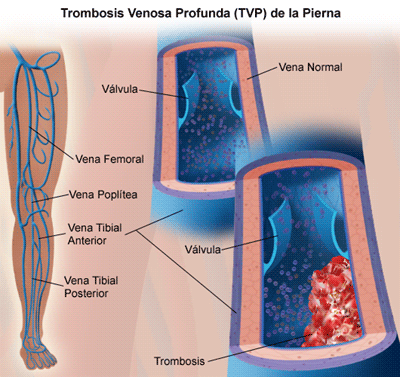 Flebotomía
Hemólisis
Trombocitosis
Leucocitosis
DISMINUCIÓN DE LA EXCRECIÓN RENAL
Insuficiencia renal
Diuréticos ahorradores de potasio
Hipoaldosteronismo Hiporreninémico
Trastornos tubulares renales
Insuficiencia suprarrenal
REDISTRIBUCIÓN INTRACELULAR AL EXTRACELULAR
Acidemia
Catabolismo y necrosis hística
Hiperglucemia y déficit de insulina
Fármacos Beta bloqueantes
Parálisis periódica hiperpotasemica
Sobredosis masiva de digitálicos
Infusión de arginina
Succinilcolina
CUADRO CLÍNICO
Manifestaciones cardiacas
Manifestaciones neuromusculares
Manifestaciones metabólicas
Manifestaciones hormonales
MANIFESTACIONES CARDIACAS
Cambios en la conducción cardiaca, con T altas, picudas, amplitud aumentadaParo auricularQRS ancho, mas de 0,11 seg.QRS. T bifásicosLa FV y onda sinusoidal clásica son fenómenos terminales.  El K habrá elevado a 11 o 12 meq.
MANIFESTACIONES NEUROMUSCULARES
Debilidad
Parálisis
Insuficiencia respiratoria
MANIFESTACIONES METABOLICAS Y HORMONALES
Hiperaldosteronismo hiporreninemico

Hiperinsulinismo

Hiperglucagonemia
DIAGNÓSTICO
EKG

Potasio plasmático
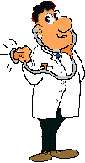 TRATAMIENTO

1.- Suspender medicamentos y soluciones con K.
2.- Resinas de intercambio iónico
	Kayaxelate 25gr VO c/4-6 hrs
	Enemas de retención 20gr en 200ml de sorbitol al 20%
SI LA HIPER K EXCEDE DE 6.5 mEq 
1.-Glucosa 50%(redistribuye K intracelular)50ml en 1 hora
2.- SG 10% 1000ml + 10 UI insulina AR p/2-4 hrs
3.- Bicarbonato sódico (antagonismo y redistribución de K) 44-88 mEq IV en /1-2hrs 
4.- Albuterol nebulizado: 10 a 20mg en 4ml de SS cada 10min (redistribución de k ).
CASOS CRÓNICOSRestricción en la dieta ( 40 -60 meq/l)‏Administración de tiazidas y diuréticos (hidroxiclorotiazida 25mg/día o furosemida de 20 mg/día)‏Reposición de mineralocorticoides ( flurocortisona 0.1mg/día)‏Diálisis si no mejora.